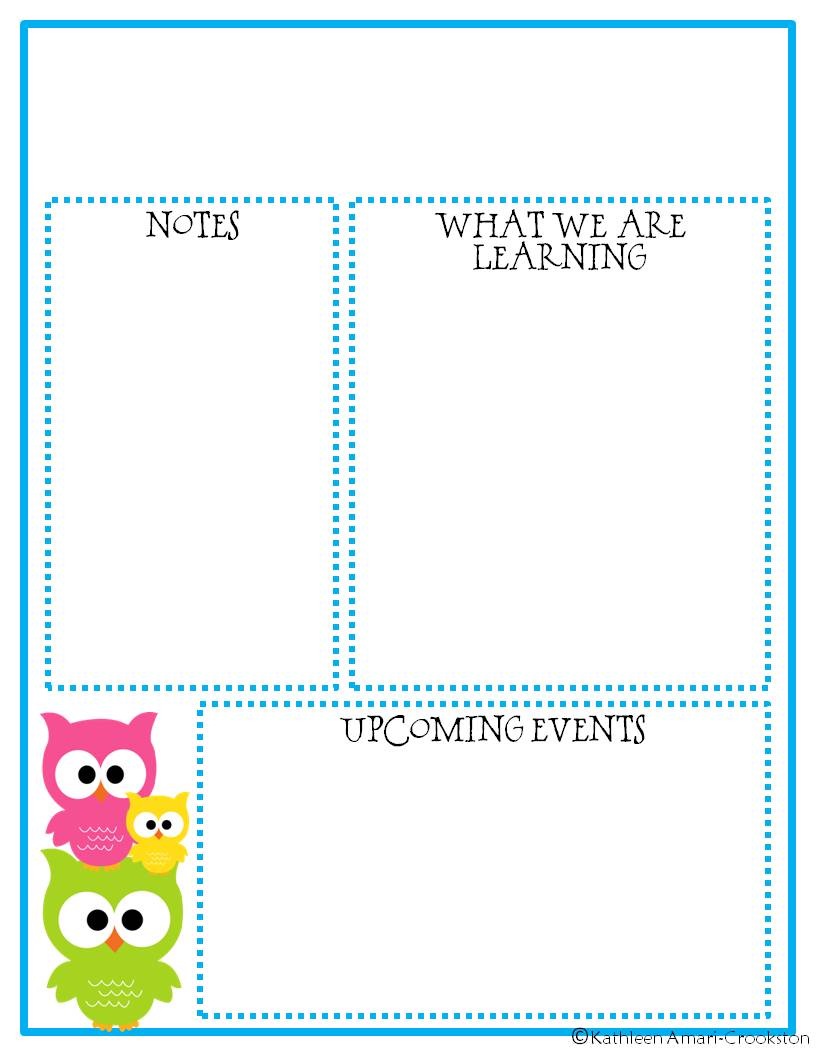 Oct. 10-14
Mrs. Scofield’s Classroom News
Email:  sscofield@wc.k12.mo.us
Parent’s Signature :_____________________________
Weekly Spelling Words
What we are Learning
Spelling:  Test on Oct. 14

Reading:  End of Quarter Testing, Greek & Latin Roots

English:  Paragraph Writing

Math:  Multiplication & Fractions,  
               test on Wednesday

Social Studies: The English Colonies

Science:  Classifying Organisms
Upcoming Events/Info
NO SCHOOL MONDAY Oct. 10. Teacher PD.

Thursday, October 20 = Parent/Teacher Conferences in the afternoon (1:15-7).
Please send back confirmation sheet sent home today.

NO SCHOOL FRIDAY OCT. 21!!!
Splash Math is a GREAT program kids can work on at home to improve their skills.